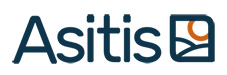 Poradenství v oblasti adaptace a mitigace klimatické změny
TP 99 – předpis s přesahem
Ing. Jiří Jedlička, Ph.D. 
výzkumný pracovník
Centrum dopravního výzkumu, v. v. i.
17. 5. 2024
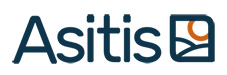 Potřeba změny, účel
Struktura TP 99
Jak dál?
Závěr
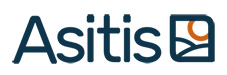 Potřeba změny

Původní TP 99 – 1999, zahrnutí nových poznatků ve všech oblastech,
Reakce na změny legislativy,
Zpřesnění postupů při projektování a následné výsadbě a údržbě,
Nová struktura - TP 99 - Vysazování a ošetřování silniční vegetace.
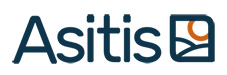 Účel změny

Zaměřeny na péči o vegetaci na silničních pozemcích v krajině, omezeně v intravilánu,
Podklad pro správce komunikací při plánování, vysazování a následné péči (do 5 let od realizace),
Podklad pro projektanty pro relevantní návrhy v rámci jednotlivých stupňů předprojektové a projektové přípravy.
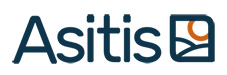 Co je nového

Nová struktura,
Zahrnutí nových poznatků ve všech oblastech - technologie zakládání, technologie údržby, nové trendy ve výsadbě a druhové skladbě ve vztahu ke klimatické změně, doporučený rozsah rostlinných druhů, zpřesnění postupů při projektování a následné výsadbě a údržbě,
Reakce na změny legislativy - nepůvodní druhy, projektování silnic, ochran životní prostředí, klimatická změna.
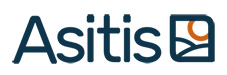 Co je nového
Druhová skladba je doporučena a to jak u stromů, tak především u trávníků i ve vztahu ke klimatické změně, 
Jsou uvedeny příklady travních směsí pro různé podmínky. 
Provázanost na Arboristické standardy (SPPK A02 010:2020ú jsou uvedeny doporučené druhy stromů a keřů,
Součástí TP 99 je seznam nepůvodních druhů, které se nemůžou využívat pro výsadbu,
TP 99 – neřeší konkrétní uspořádání vegetace, to je na projektantech a specifických požadavcích jednotlivých projektů. TP 99 doporučují, jak by takové uspořádání mohlo vypadat a co je přijatelné z pohledu bezpečnosti a funkčnosti vegetace,
TP 99 doporučují umisťování stromů dle velikosti kmene, nicméně toto souvisí především s následnou údržbou. Stejný problém se týká i přesahu větví.
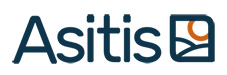 Co není zahrnuto a co by mělo být předmět dalších aktivit
1. Následná údržba – TP 99 zahrnují údržbu po dobu 5  let. Následná péče je více méně řešena Arboristickými standardy vydávanými AOPK. Nicméně s těmito dokumenty pracují většinou jen lidé v samotné praxi. Horší znalost a návaznost je u orgánů státní správy při stanovování podmínek této péče (někdy jsou v rozporu, nebo jdou proti těmto standardům). 
2. Zajištění financování – s financováním výsadeb většinou není problém v rámci různých dotačních titulů. Problém je následná údržba, kde jsou čerpány peníze z provozních prostředků. Zde dochází k přerozdělování a z praxe je zřejmé, že priority jsou – zimní údržba, opravy, rekonstrukce a až na posledním místě zeleň. Stálo by za zváženou na toto vytvořit samostatný fond.
3. Náhradní výsadba – toto je velmi hojně využívaný institut při výstavbě i rekonstrukcích. Zde je také několik otazníků. Jde především o „nedostatek“ vhodných míst pro náhradní výsadbu. Zde by bylo vhodná systematická komunikace se zástupci obcí, kterých se realizovaná výstavby (rekonstrukce) silnice týká a hledání vhodných pozemků i mimo těleso komunikace.
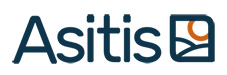 Struktura
1	ÚVOD	
2	FUNKCE A VÝZNAM SILNIČNÍ VEGETACE
3	PROJEKTOVÁNÍ VEGETAČNÍCH ÚPRAV
vstupní data, stupně projektové dokumentace, specifikace prací v jednotlivých stupních,
VÝSADBY
obecné zásady a způsoby, technologie, ozelenění nových komunikací, obnova stávající zeleně, náhradní výsadba, technický dozor 
PŮDA
typy vegetačních profilů, pedologický popis, příprava a odplevelení	
6	TRÁVNÍKY
Typy trávníků, způsob založení, druhová skladba
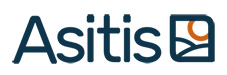 Struktura
7	DŘEVINY
Stromy, keře, druhová skladba
8	PASPORTIZACE A PLÁNOVÁNÍ NÁSLEDNÉ PÉČE O VEGETACI
průzkumy, plány následné péče, péče o travní porosty a výsadby 
9	KÁCENÍ, ODSTRAŇOVÁNÍ A OBNOVA SILNIČNÍ VEGETACE
 INVAZIVNÍ DRUHY
 CHOROBY A ŠKŮDCI
12	MANIPULACE SE ZEMINAMI VEGETAČNÍ VRSTVY
Skrývka, rekultivace
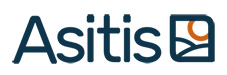 Struktura
13	VYUŽITÍ PLOCH VEGETACE PROVOZOVANÝCH KOMUNIKACÍ JAKO SKLÁDKY 	MATERIÁLŮ A ZAŘÍZENÍ STAVENIŠTĚ
ZÁSAHY CIZÍCH INVESTORŮ DO VEGETACE
PŘÍLOHA 1	INVAZNÍ DRUHY ROSTLIN ČR
PŘÍLOHA 2	PŘÍKLADY SLOŽENÍ TRAVNÍCH A TRAVINOBYLINNÝCH SMĚSÍ
PŘÍLOHA 3	TABULKA DŘEVIN
PŘÍLOHA 4	MINIMÁLNÍ VZDÁLENOST VÝSADBY DŘEVIN A ODSTUP VĚTVÍ OD VOZOVKY
PŘÍLOHA 5	VZOROVÝ ŘEZ PŘÍKOPEM
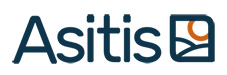 Jak dál
Schválení a vstoupení v platnost – uvedení do souladu se Stavebním zákonem, platnost od půlky 2024
Vzdělávání – systematizovat a zahájit vzdělávání pro všechny aktéry
Sledování nových trendů – extravilán (klimatická změna – druhová skladba), intravilán (ochranná pásma, klimatická změna, princip 3-30-300)
Znovu obsazení odborných míst u správců komunikací
Financování a realizace následné údržby
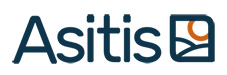 Závěr
Zapracování nových trendů, zahraničních příkladů a soulad se Standardy AOPK.
Zapojení širokého spektra odborníků (CDV, HBH Projekt s.r.o., Pedologický institut, Atregia, Agrostis, ŘSD, MD, MŽP, AOPK, Pragoprojekt, SÚS, ČZÚ).
Aktualizovaný, moderní a živý předpis.
Podklad pro udržitelné plánování a údržbu silniční vegetace.
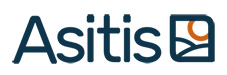 Děkuji za pozornost
Ing. Jiří Jedlička, Ph.D.
mobil: 721 222 994